Мастер-класс Выполнение незавершённой композиции«Ваза с цветами»
Меладзе Ольга Владимировна
Воспитатель высшей категории
МБДОУ детский сад №131 г.о. Самара
Техника тестопластики решает проблему сохранения и поддержки индивидуальности 
ребёнка, развития способностей и творческого потенциала каждого воспитанника.
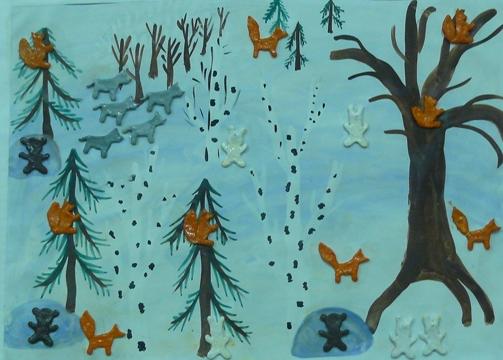 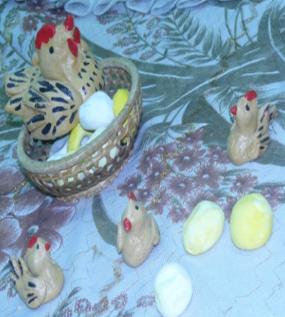 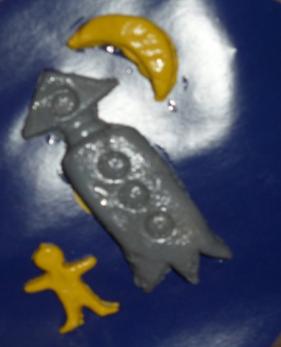 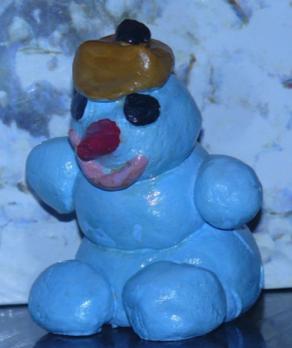 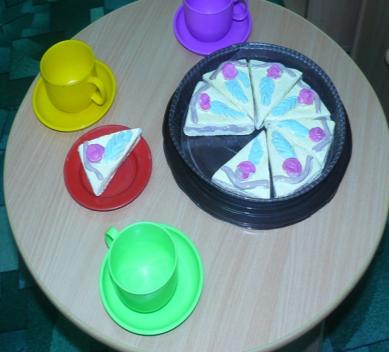 Техника тестопластики 
интегрирует  все виды детской деятельности
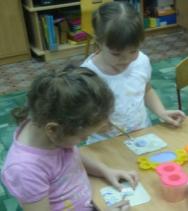 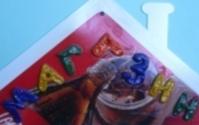 коммуникативная
игровая
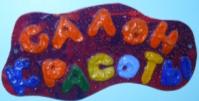 самообслуживание и элементарный бытовой труд
восприятие художественной литературы и фольклора
Техника тестопластики
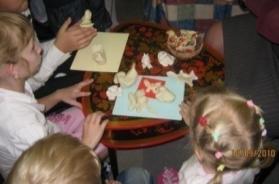 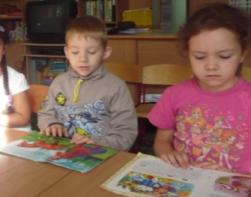 конструирование
познавательно -исследовательская
изобразительная
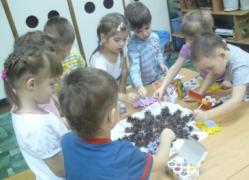 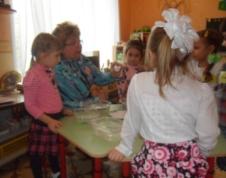 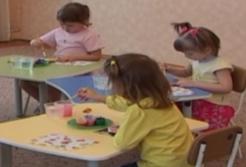 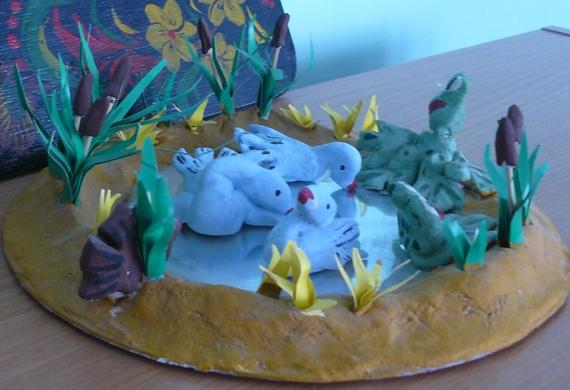 Работа с солёным тестом повышает сенсорную чувствительность, т.е. способствует тонкому восприятию формы, фактуры, цвета
Тестопластика 
развивает воображение, 
пространственное мышление
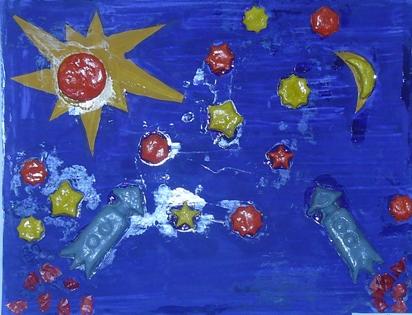 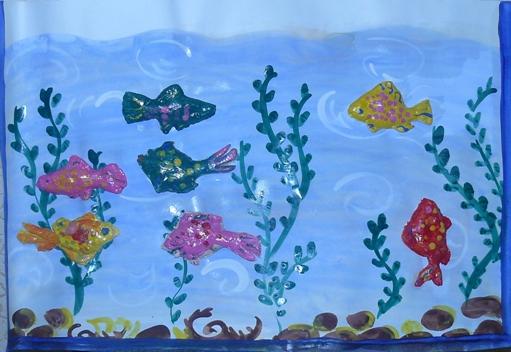 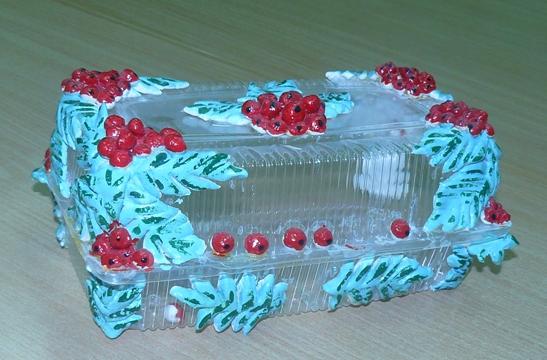 Работа с солёным тестом формирует умение планировать работу по реализации замысла, предвидеть результат и достигать его.
Метод незавершённой композиции
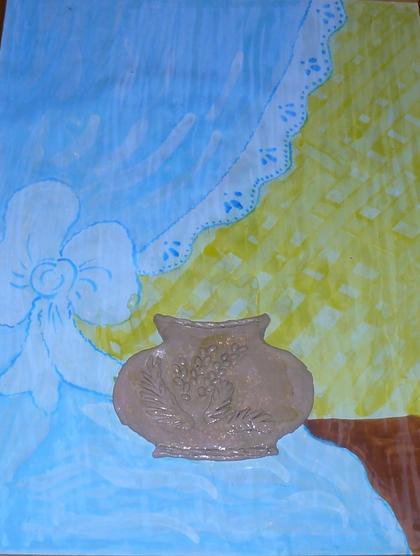 Горделивая сестрица,Всех цветов она царица.Страшен ей приход мороза.А зовут царицу...
Роза
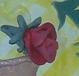 Шар сплющить в лепёшку
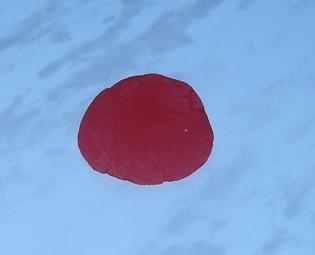 Лепёшку свернуть в кулёчек
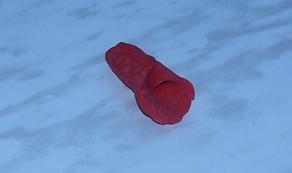 Одну за другой наклеить несколько лепёшек, захлёстывая край предыдущей
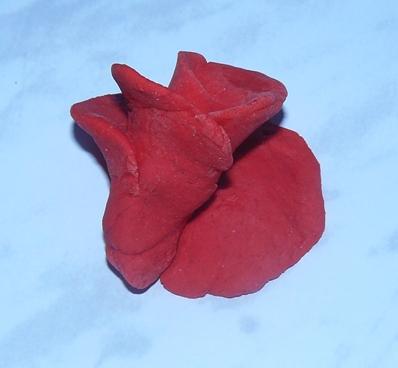 Последний ряд вылепить из зелёных лепёшек, надрезанных стекой с одной стороны
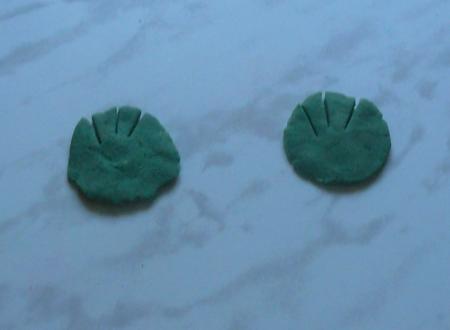 Используя приём прищипывания, сформировать листочки
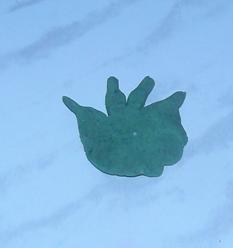 Приклеить детали, сформировав бутон
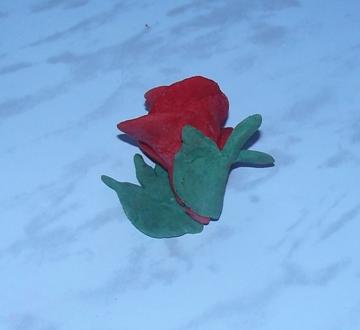 В октябре свои поэмы  Читает нам осенний сад,  И ветку жёлтой хризантемы  Зовёт на танго листопад.
Хризантема
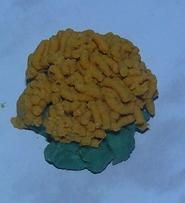 Надрезать стекой края лепёшки, сформировав листочки
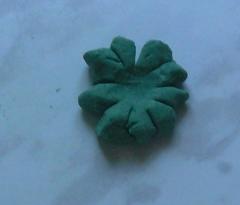 Выдавливать из чесночницы тесто на основание небольшими порциями до получения желаемого результата
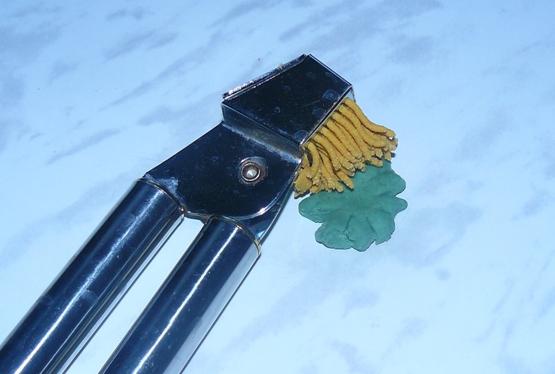 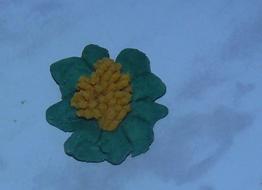 Кто там смотрит из межиПосреди колосьев ржи?Это цветики-малютки,Голубые...
Незабудка
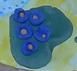 Из круглой лепёшки с помощью карандаша сформировать листок незабудки
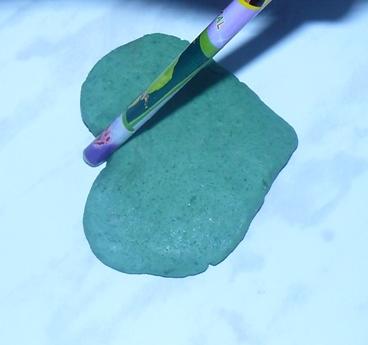 Из небольших шариков вылепить маленькие лепёшки
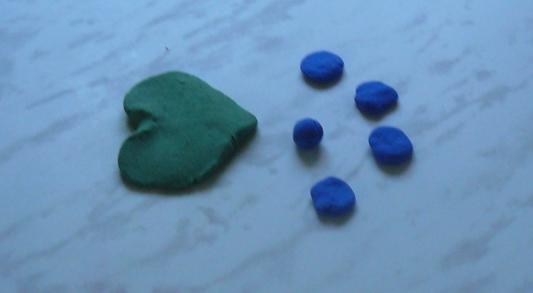 С помощью карандаша сформировать цветочки-чашечки
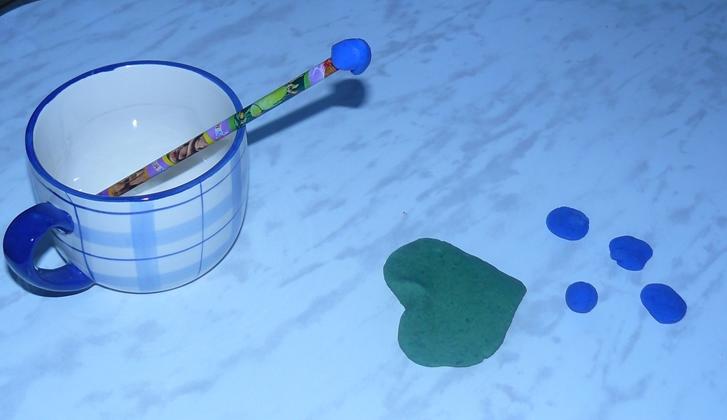 Разместить цветы на листе в виде соцветия
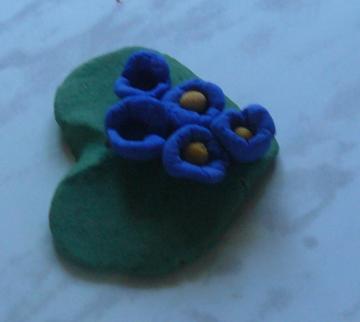 На шесте - флаги, Под шестом - шпаги.
Гладиолус
Раскатать шар между ладонями
Из шара раскатать столбик
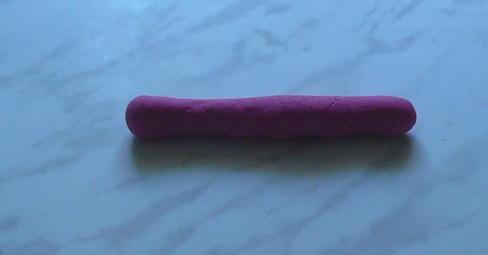 Сплющить столбик пальцами так, чтобы из теста получилась полоска
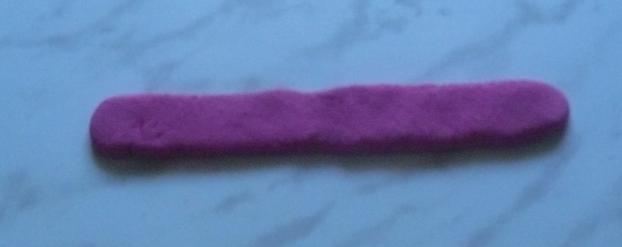 Закрепить  полоску на нижнем конце зубочистки
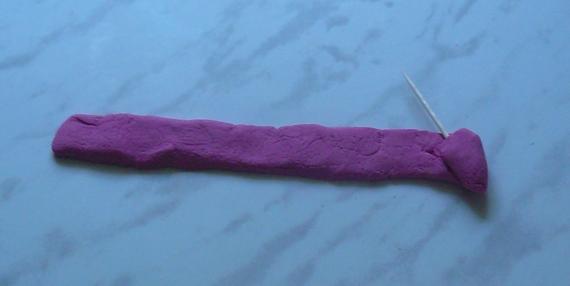 Закрутить полоску на зубочистке снизу вверх
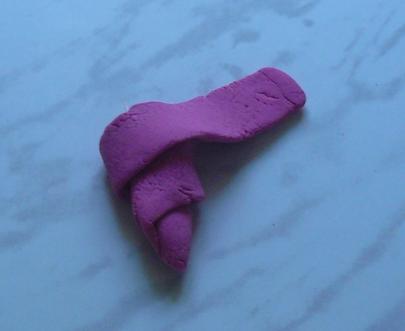 Надрезать стекой верхний край получившегося кулёчка
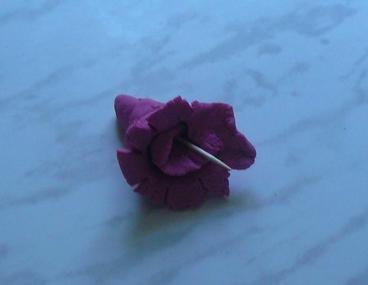 С помощью приёма прищипывания сформировать лепестки и аккуратно вытащить зубочистку
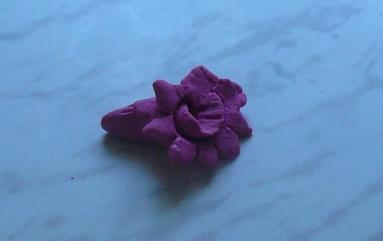 Слепив несколько цветков, сгруппировать их в соцветие
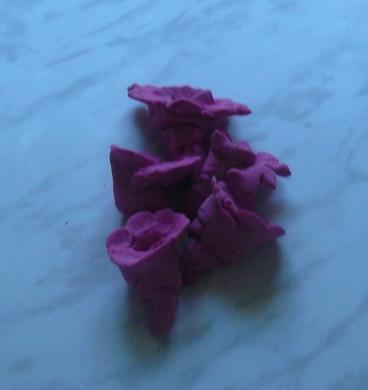 Украсить листьями из полоски зелёного теста
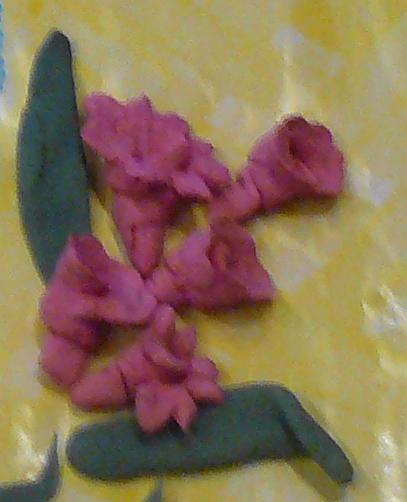 Травка
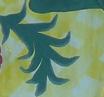 Полоску теста глубоко надрезать стекой и придать форму каждому лепестку
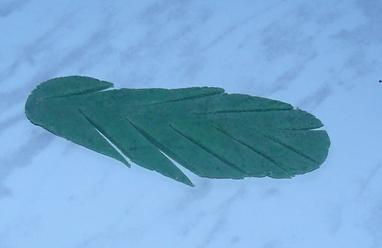 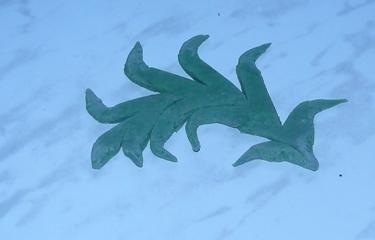 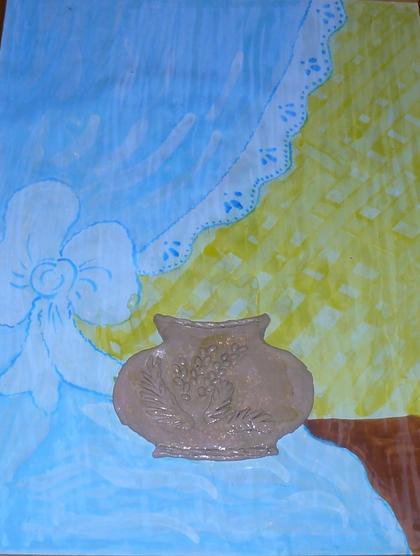 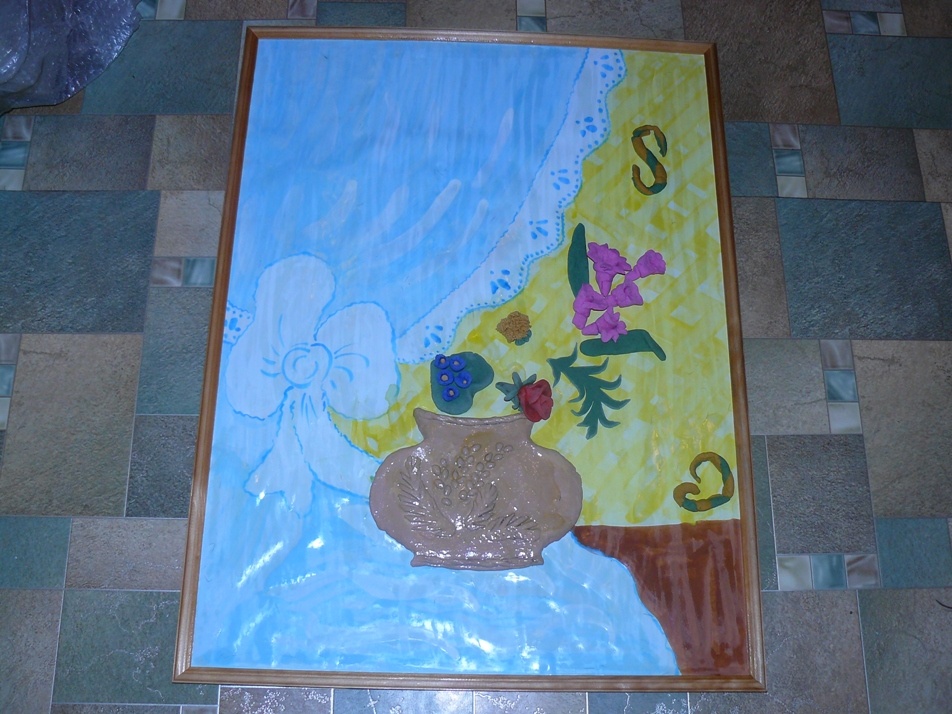 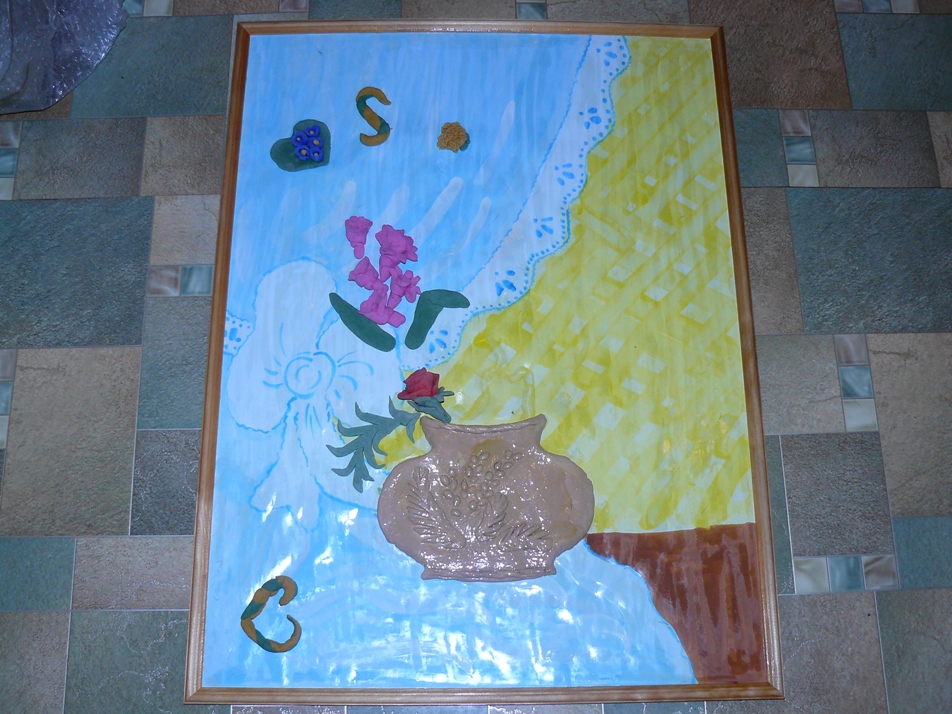 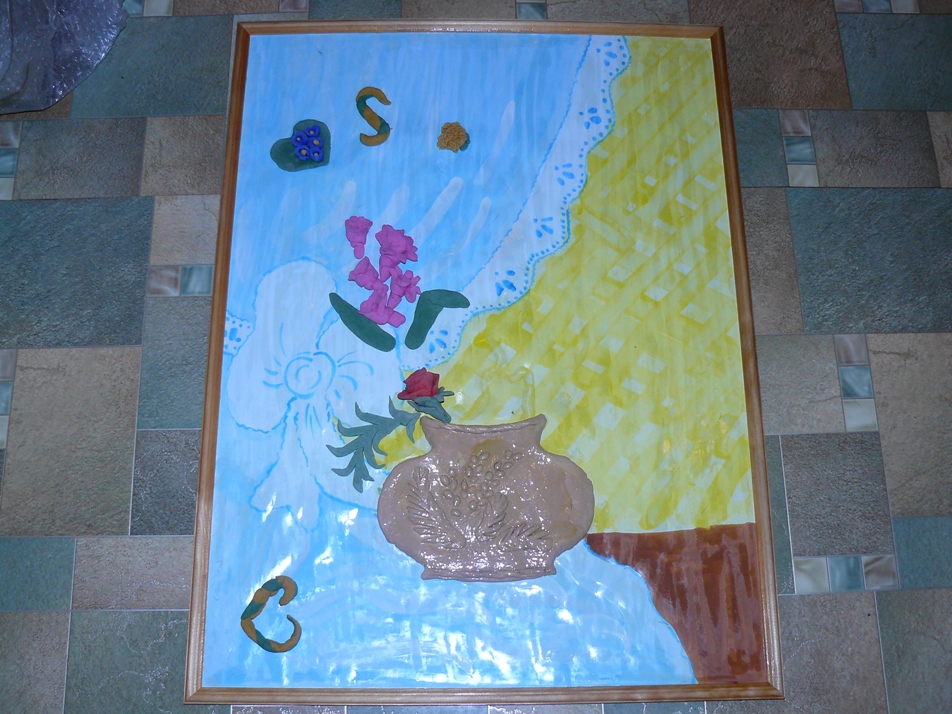 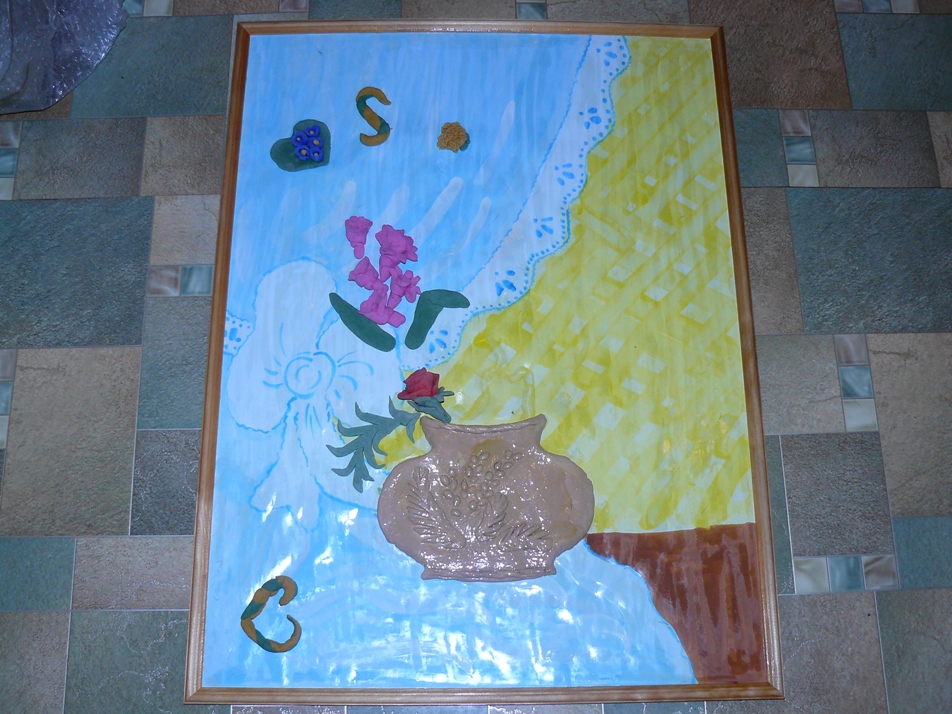 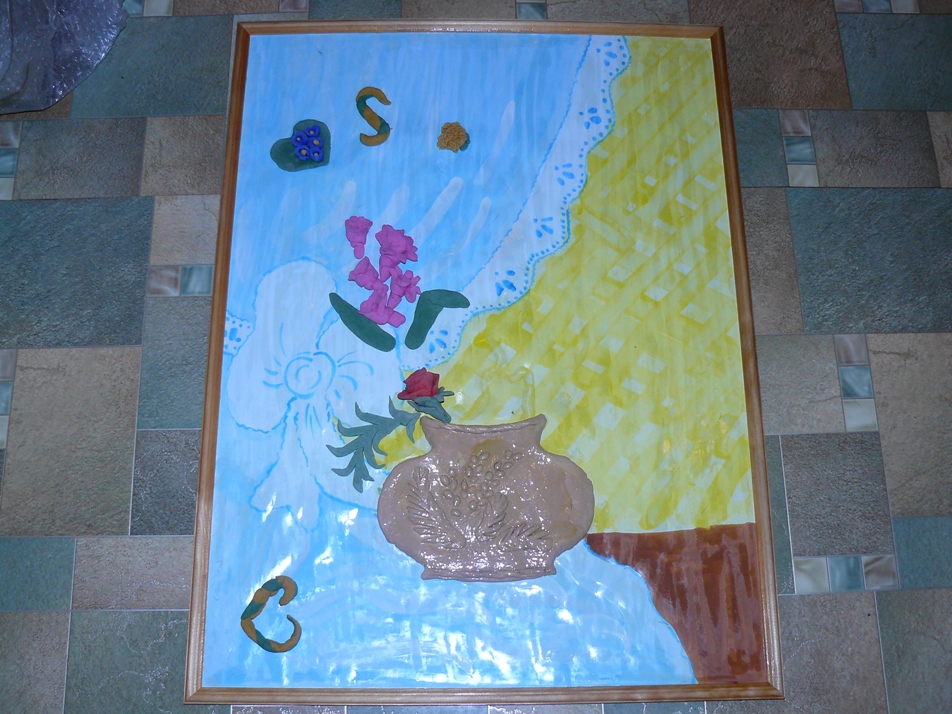 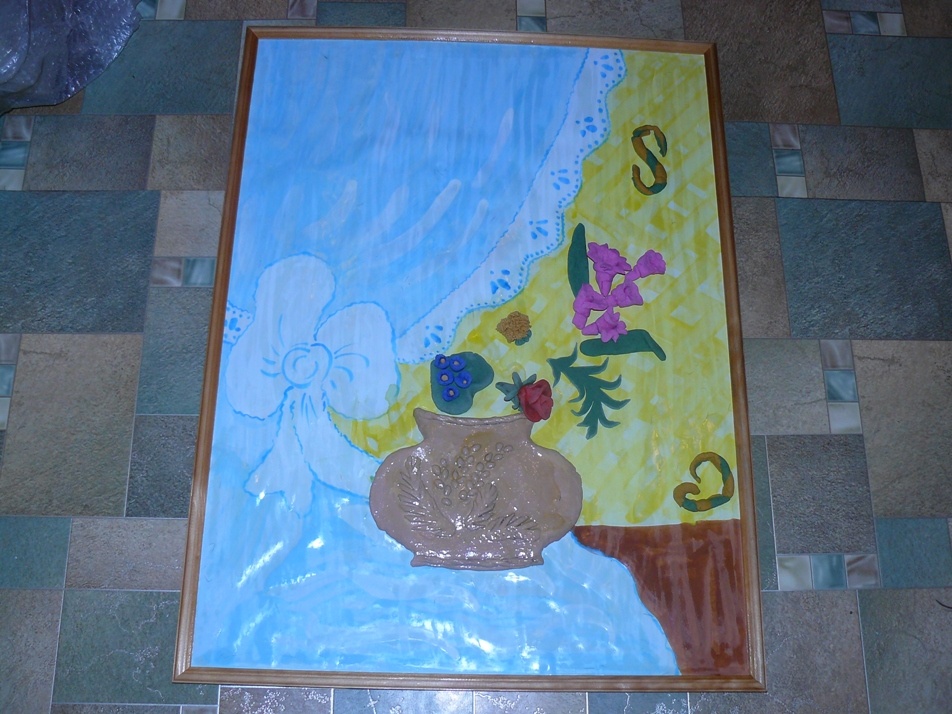 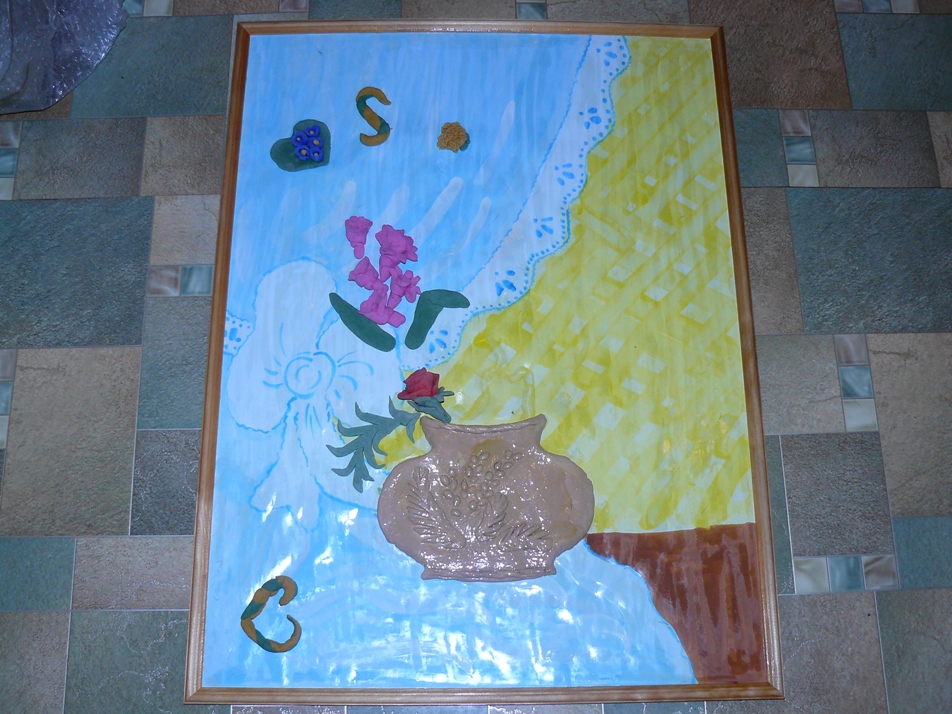 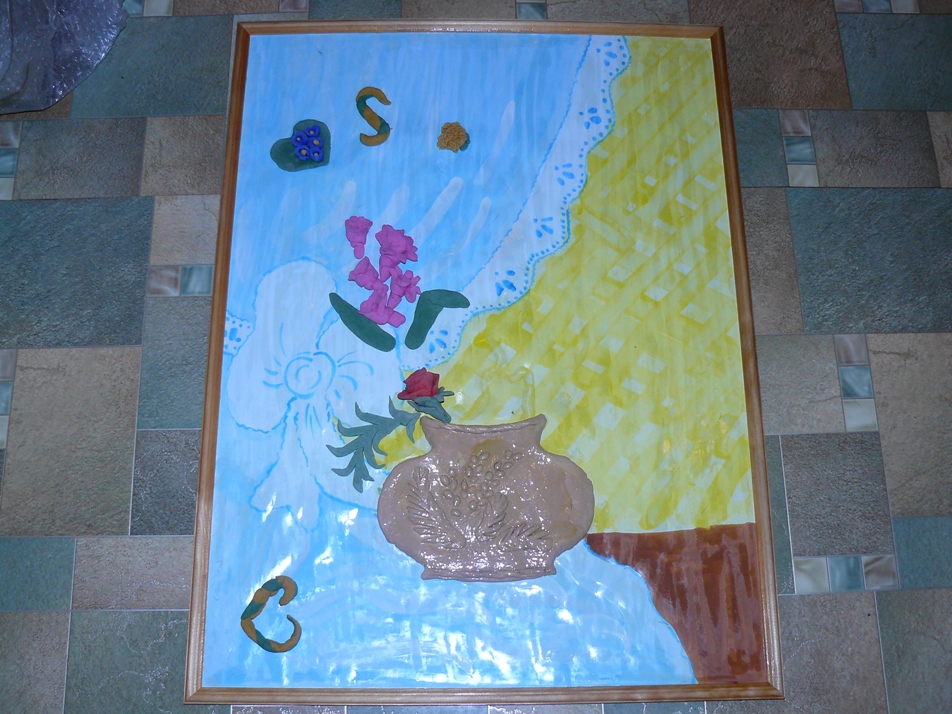 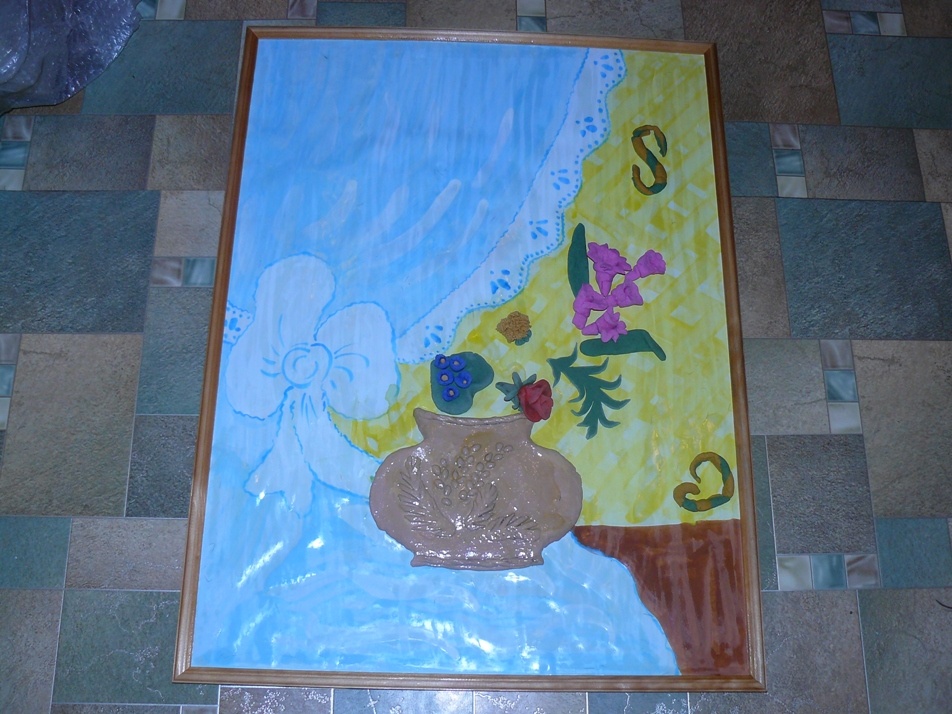 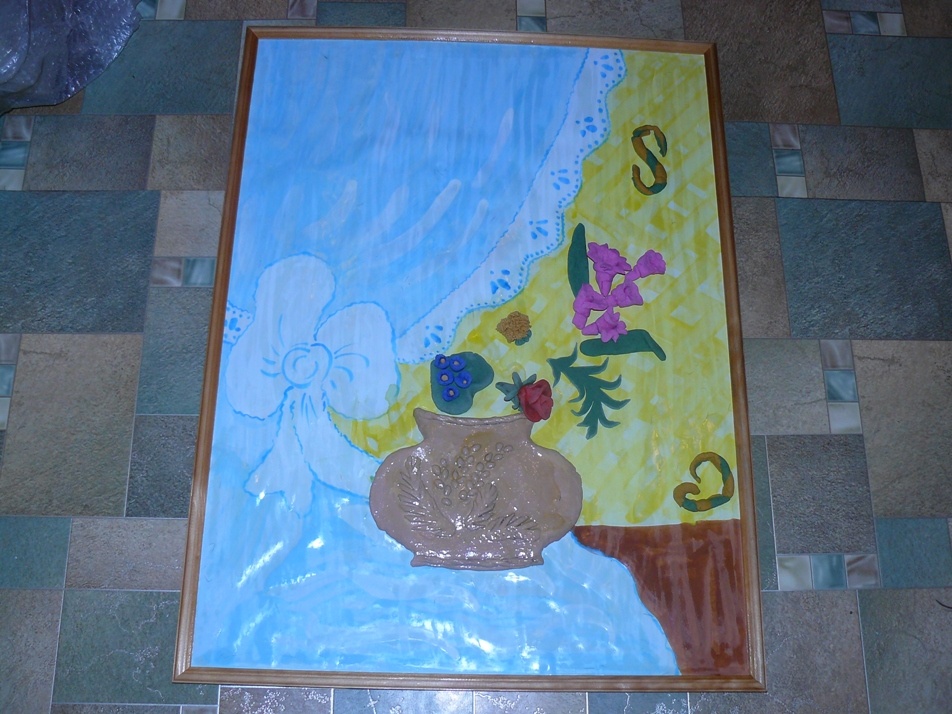 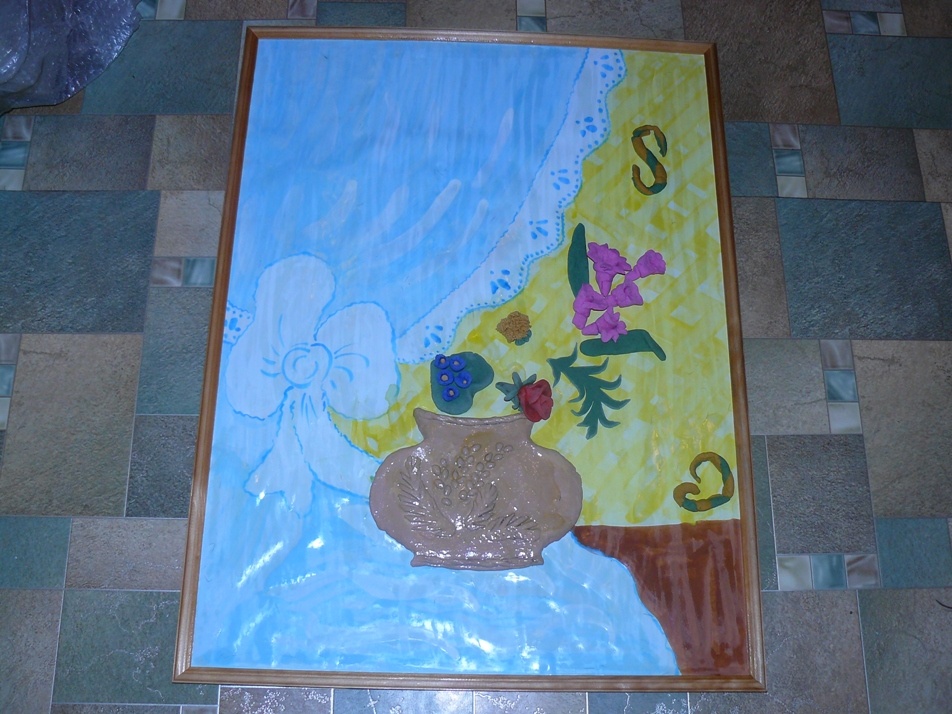 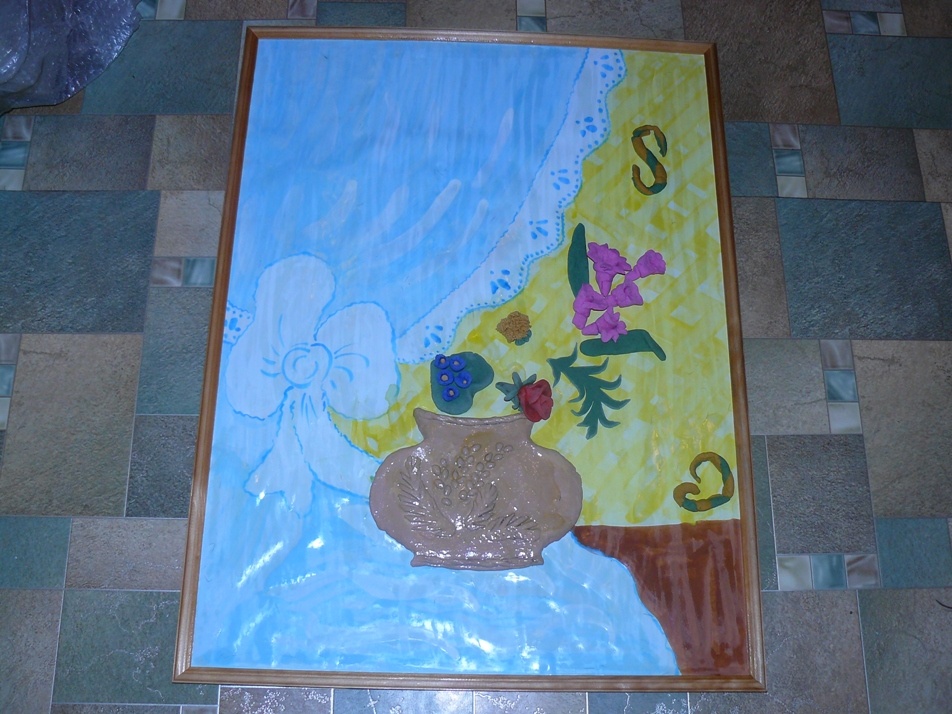 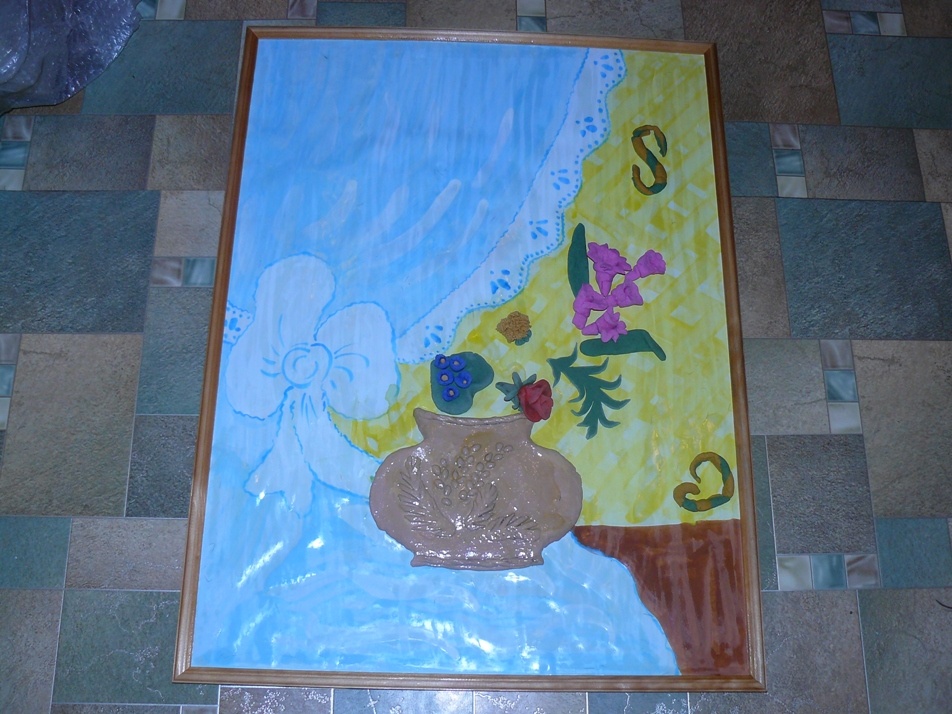 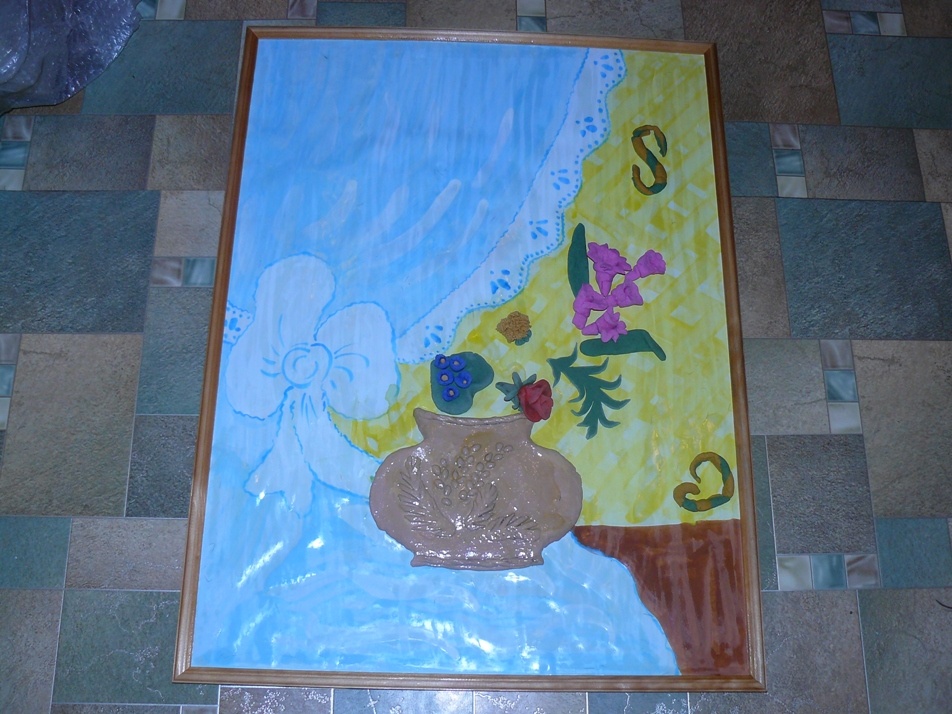 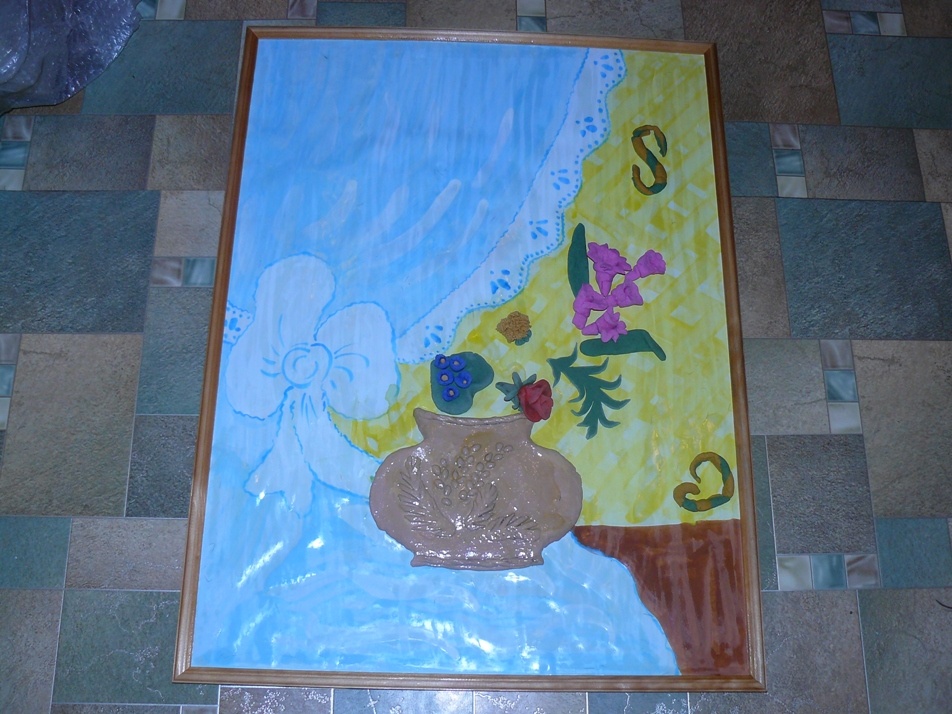 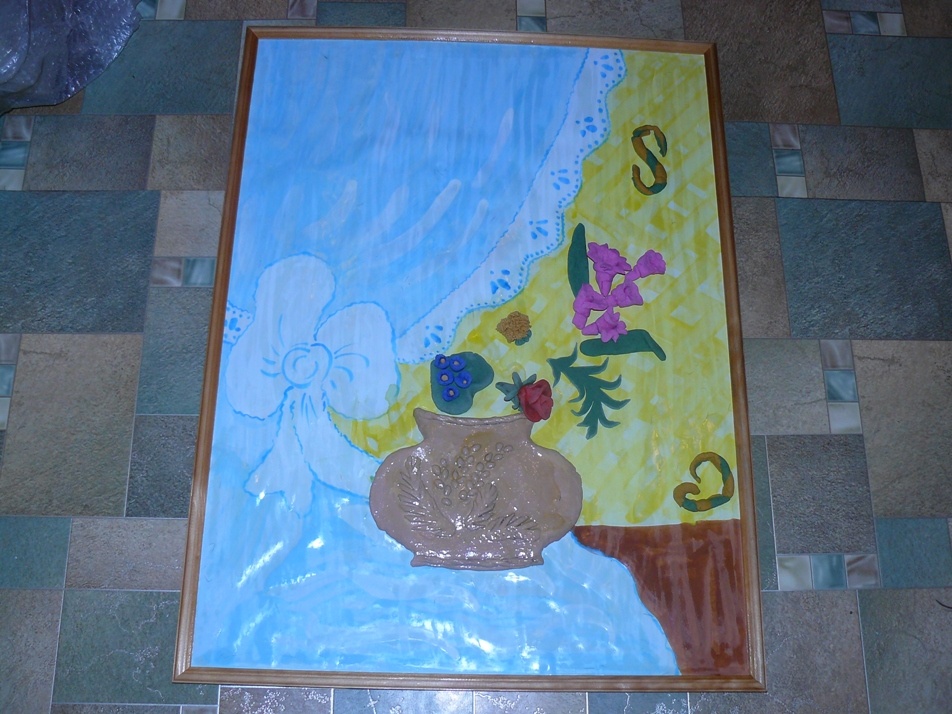 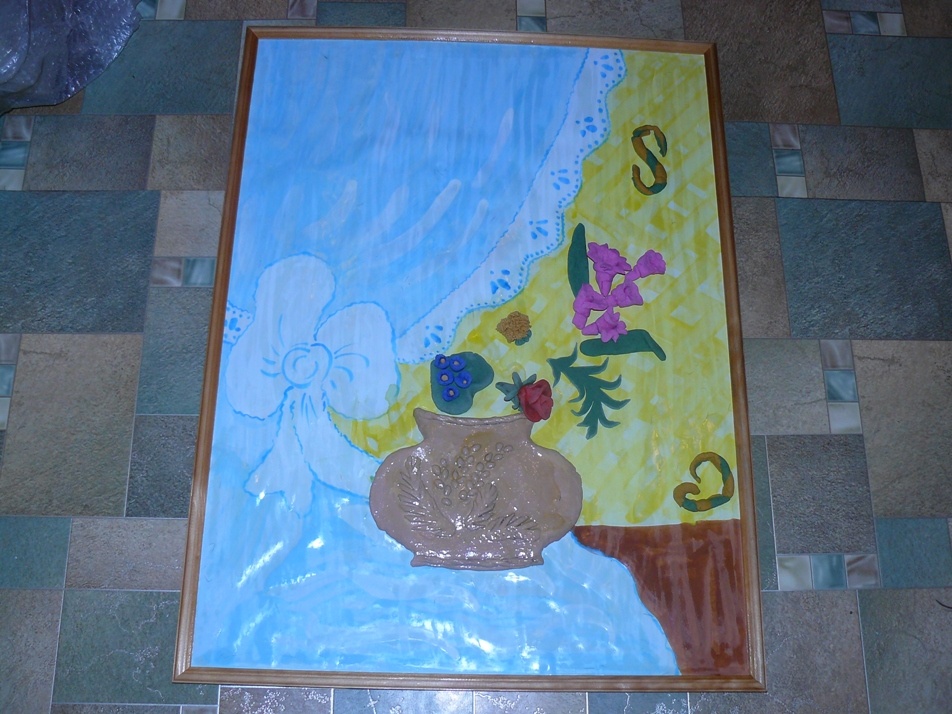 Благодарю за сотрудничество!
Использованы ресурсы: Автор шаблона Коровина Ирина Николаевна
http://pedsovet.su/load/321-1-0-35594
Палитра и кисти http://school27.tomsk.ru/spevaemost
Ладошки http://ru.123rf.com/photo_5116078_colorful-hand-prints-wallpaper-or-background-from-hand-painting-on-white-background.html
Тюбики с краской http://live4fun.ru/joke/288774